Être enfant,
devenir élève
FORMATION L3 - L'enfant, l'élève, l'école  
veronique.simonet@inspe-paris.fr 
Département Ecole Inclusive  INSPE de Paris, 2024-2025
Plan du cours
L’enfant et son environnement : du corps à la connaissance

Intégrer un nouveau milieu : du rapport au savoir

Organiser l'espace pédagogique : le cadre spatio-temporel
Mardi 4 février 2025
Enfant
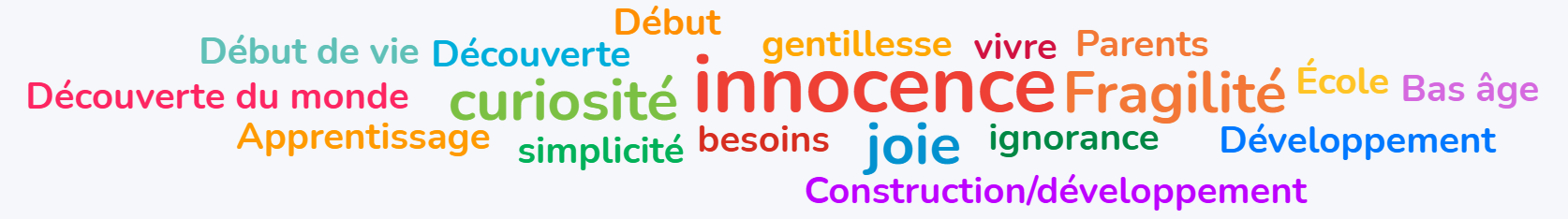 Elève
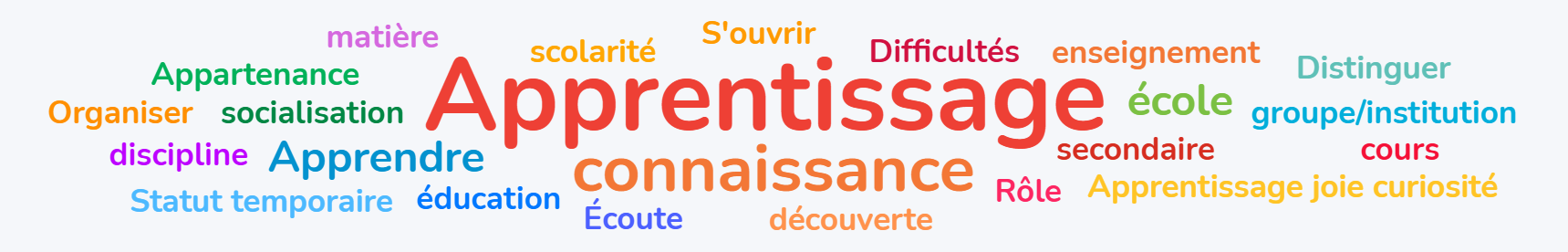 Vendredi 21 février 2025
Enfant
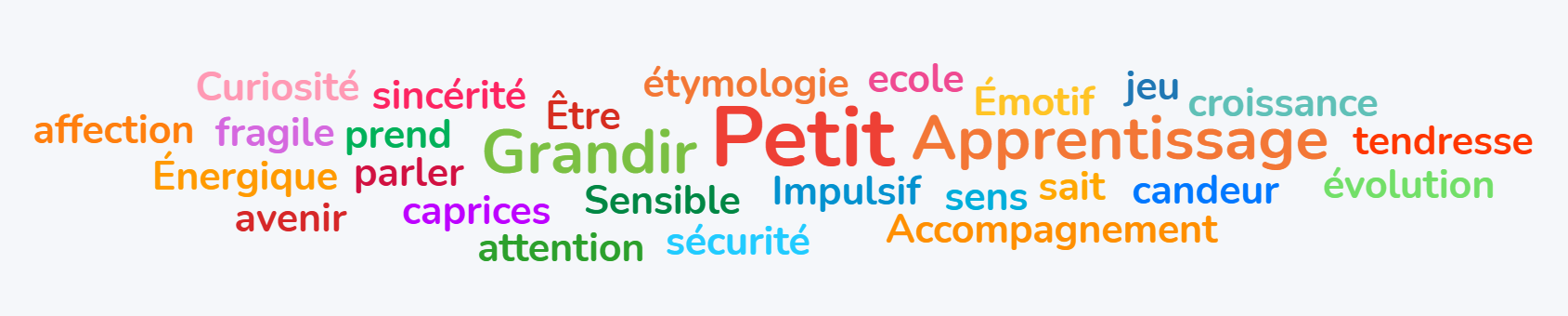 Elève
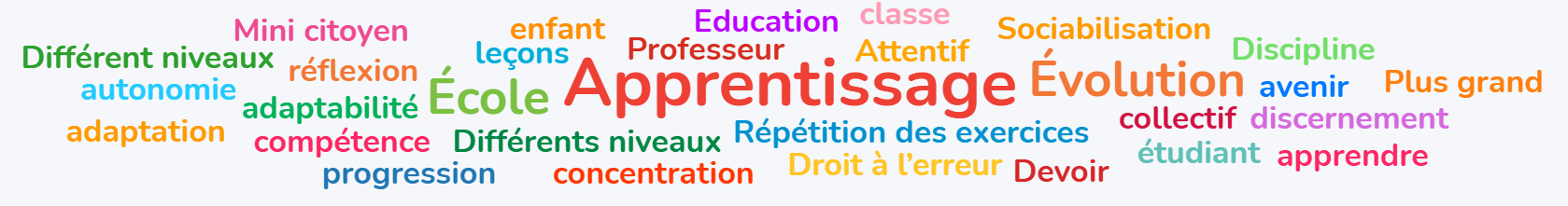 L’enfant et son environnement : du corps à la connaissance
Développement de l’enfant
Développement moteur
Les dimensions motrice, cognitive, sociale/affective 
sont indissociables et en constante interaction au cours du développement.
Développement affectif et social
Développement cognitif
Écosystème de l’enfant *basé sur le modèle écosystémique de Bronfenbrenner
Macrosystème
Valeurs sociales et culturelles ayant un pouvoir d’influence sur les comportements et attitudes. --> valeurs culturelles, religieuses, politiques…
économie
politique
Exosystème
culture
société
caractéristiques institutionnelles
type accompagnement
Ensemble indirect des systèmes (structures sociales et/ou organisationnelles) qui gouvernent les micro- et méso-systèmes. --> facteurs extérieurs affectant +/- directement l’individu
Mésosystème
professionnels
Microsystème
famille
pairs
Environnement constitué par deux lieux (ou +) dans lesquels l’individu investit un temps significatif--> interrelations entre les microsystèmes (garantir la cohérence)
Ontosystème
Environnements immédiats (humains physique) de l’individu.
Chronosystème
Caractéristiques physiques, cognitives et socio-émotionnelles de l’individu
- dimension temporelle de tout environnement humain- environnement temporel en lien avec les variables sociales et culturelles.  
liens de transition normative (passage d’une période d’existence à une autre en partie influencée par les autres systèmes).
Enfant
« Un enfant s'entend de tout être humain âgé de moins de dix-huit ans, sauf si la majorité est atteinte plus tôt en vertu de la  législation qui lui est applicable. »
Article 1er de la Convention Internationale des droits de l’enfant adoptée par l’Assemblée Générale des Nations Unies, le 20 
novembre 1989

Un enfant est un jeune être humain en cours de développement et dépendant de ses parents ou d’autres adultes.
L'enfant est dépendant de son environnement et gagne petit à petit son indépendance. Les caractéristiques de son  environnement, ses parents, sa culture, l'époque à laquelle il est né, influencent son développement et l'interaction entre l'enfant  et son environnement doit être prise en compte pour mieux comprendre son développement, en particulier son développement  psychologique. Papalia, M. D., Olds, M. S., & Feldman, M. R. (2010). Psychologie du développement humain. De Boeck Supérieur.

Etymologie : francisation du latin classique infans, infantis « qui ne parle pas » d'où « tout enfant, jeune enfant »
Environnement
culturel
Environnement  social
Environnement  spatio-temporel
Quel est l’environnement de l’enfant ?
Environnement
social
Famille(s)
enfant
Environnement
spatio-temporel
Maison(s)
Environnement culturel
Culture familiale
Le  développement  psychomoteur
De l’organisme au corps
Le développement neuromoteur suit des lois universelles selon un rythme individuel.

La loi de développement céphalo-caudal
La myélinisation (gaine qui permet à l’influx nerveux de circuler entre les neurones) des fibres nerveuses se fait dans le sens
céphalo-caudal (du cerveau vers la colonne ou encore du haut vers le bas)
--> Contrôle oculaire, Contrôle du cou (lève la tête), Contrôle du dos (assis), Des membres inférieurs (debout puis marche puis sphincters)

La loi de développement proximo-distal
La myélinisation se fait de ce qui est proche vers ce qui est loin, des segments centraux aux segments périphériques
--> Contrôle du tronc puis de l’épaule, puis du coude puis du poignet puis des doigts

Loi de variabilité
Le développement moteur s’effectue selon une succession des étapes d’acquisition plutôt que l’âge de ces acquisitions.  La variabilité interindividuelle est extrêmement importante (plusieurs mois : la marche s’observe entre 10 et 16 mois).

Le rythme des apprentissages doit tenir compte de ces lois incontournables.

L’activité motrice est un instrument fondamental pour découvrir l’espace physique
De l’organisme au corps
L’activité motrice est un instrument fondamental pour découvrir l’espace physique… MAIS PAS UNIQUEMENT :

« La fonction motrice est la première des fonctions de relation. » (Ajuriaguerra)
Le corps est en lien direct avec celui d’autrui, que ce soit par l’action sur le milieu ou par la parole.

« Le développement du tonus et de la motricité est intimement confondu avec le développement émotionnel. » (Henri Wallon)  Les relations précoces parent-enfant fondent le dialogue tonique, le tonus correspondant à la fois à l’action sur autrui et à la  réception de l’action d’autrui. Le dialogue tonique précède le dialogue verbal : il est la base de tous les échanges verbaux. Il est le  support de la communication. Il véhicule l’expression des émotions.
L'activité motrice sera fonction de la qualité des échanges émotionnels entre l'adulte. (Winnicott, Bion, Bowlby)
Tonus (tension des muscles au repos issue d’une stimulation continue réflexe du nerf moteur )
+ Posture (capacité de fixer les articulations dans une position déterminée)
+ Motricité (oculomotricité, globale, fine)
+ Psychisme
Activité motrice
Du corps à la connaissance
Dans la mesure où l’activité motrice devient intentionnelle, elle est corrélée à la connaissance.

L’intelligence est d’abord pratique, ancrée dans l’action. L'enfant tout petit agit et va progressivement se représenter ce qu'il a agi.  Ses premières représentations (= modèles intériorisés qu’il construit de son environnement et de ses actions sur cet  environnement) s’ancrent dans sa mémoire.
Ces modèles deviennent ensuite des sources d'information et instruments de régulation et de planification de ses conduites.

Progressivement, l'action dans l'immédiat et le concret se détache de la matérialité et devient pensée.
“Structuration successive d’actions, puis d’opérations à partir du moment où le sujet dispose de représentations”. (Piaget, Bruner)

Ces expérimentations en acte, parallèlement supportées et médiatisées par le langage, permettront peu à peu de comprendre la parole de l’adulte.

--> Nécessité d’observer et d’accompagner verbalement chez l’enfant le développement psychomoteur
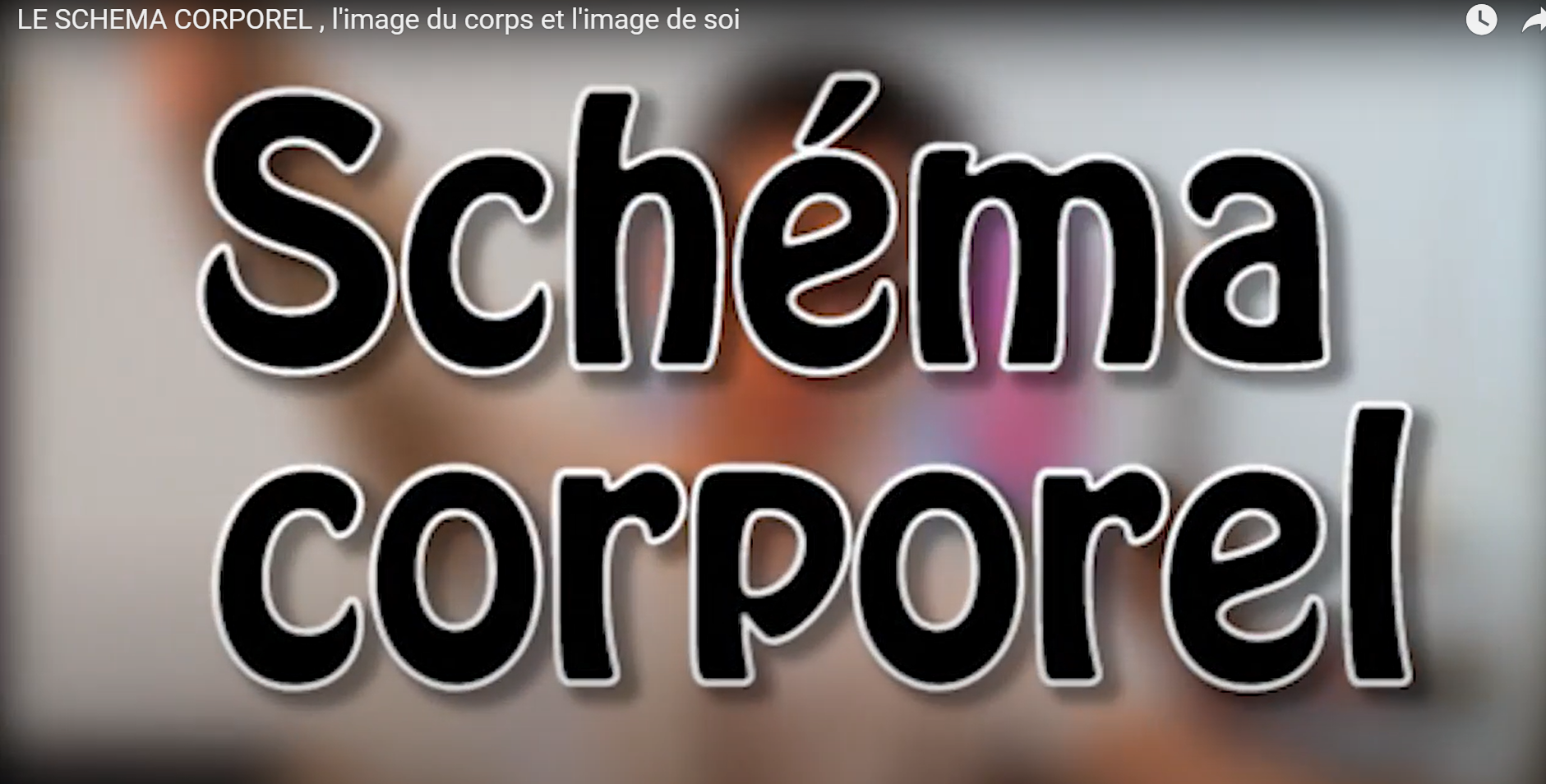 LE SCHEMA CORPOREL , l'image du corps et l'image de soi
Construction du schéma corporel
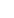 NOS LIMITES  DANS L'ESPACE  (MORPHOLOGIE)
NOS POSSIBILITÉS  MOTRICES
(RAPIDITÉ SOUPLESSE)
LES PERCEPTIONS  DES DIFFÉRENTES PARTIES
DE NOTRE CORPS
enfant
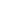 LE NIVEAU VERBAL  DES DIFFÉRENTS  ÉLÉMENTS CORPORELS
LES POSSIBILITÉS DE  REPRÉSENTATION  QUE NOUS AVONS DE  NOTRE CORPS
(AU POINT DE VUE  MENTAL OU GRAPHIQUE)
TOUS CES ITEMS 
« CONSTITUENT » LE  SCHÉMA CORPOREL
NOS POSSIBILITÉS  D'EXPRESSION
À TRAVERS LE CORPS  (ATTITUDES,  MIMIQUES)
Connaissance de soi
en tant qu'être corporel  statique ou en mouvement
Comment l’enfant prend-il connaissance de son environnement ?
Le nouveau-né perçoit son environnement proche d’abord au moyen de ses sens et de l’activité motrice. Il reçoit des informations.
Exploration
sensorimotrice
Il va traiter les informations perçues : les intégrer, les mettre en forme (comparer, associer à son vécu…), les mémoriser selon divers canaux (mémoires kinesthésique, sensorielle, sémantique, procédurale)  Il construit des représentations mentales de l’agir.
Ces représentations sont soutenues par le langage (oral, gestuel, écrit : dessin et langue ) --> identifier, nommer
Représentation
symbolique
Il va interpréter ces données, donner du sens à l’information, et ainsi construire ses connaissances.
La connaissance est le résultat d'une expérience personnelle ; elle est singulière et intérieure à la personne.
Représentation
sémiotique
Comment l’enfant prend-il connaissance de son environnement ?
Le développement de l’enfant est lié à :
la maturation neurologique (=changements physiques programmés)
l’apprentissage et à l’expérience
Famille(s)
Famille(s)
Développement psychomoteur
L’expérience va retentir sur la maturation et l’accélérer.
Inversement, le défaut d’expérience peut retarder la maturation.
enfant
Développement affectif social
Maison(s)
Développement cognitif
Cette construction dépend de la qualité des échanges  émotionnels et relationnels entre l’enfant et son  environnement.
--> importance du bien-être et de la sécurité affective.
Culture familiale
Intégrer un nouveau milieu :
du rapport au savoir
Élève
« Celui, celle qui reçoit un enseignement dans un établissement scolaire ; collégien, lycéen. » Larousse
« Enfant ou jeune qui reçoit l'enseignement d'un établissement scolaire ou d'une école spécialisée. » CNRTL  Etymologie : personne instruite dans un art par un maître (1653) - Famille lexicale : Élever --> « porter plus haut »



« L'école maternelle constitue un cycle unique d'enseignement, fondamental pour la réussite de tous les élèves.  
- Une école qui s'adapte aux jeunes enfants, qui s’attache à garantir leur sécurité affective et à développer leur confiance en eux
- Une école qui organise des modalités spécifiques d'apprentissage, les prépare aux apprentissages fondamentaux, notamment en développant leur langage, élément essentiel d’accès et de structuration des apprentissages
- Une école où les enfants prennent plaisir à apprendre, à progresser et à vivre ensemble. » Programmes de l’école maternelle 2015
Environnement
culturel
Environnement  social
Environnement  spatio-temporel
Comment l’enfant devient-il élève ?
Pour l’enfant, c’est donc
assimiler un nouvel environnement avec
ses acteurs
ses codes
son organisation
sa finalité
Équipe éducative
Pairs
Famille(s)
Développement psychomoteur
Famille(s)
enfant  élève
qu’il devra accommoder aux  composantes de son environnement  préexistant.
Développement affectif social
Maison(s)
École(s)
Développement cognitif
Autant de changements
qu’il devra transférer au gré
de sa scolarité et des établissements
(maternelle, élémentaire, collège,
lycée…)
Culture familiale
Culture scolaire
L’élève vit dans un système où le savoir est souvent détourné de sa raison d’être originelle, pour devenir une preuve de bonne exécution du métier d’élève […], c’est-à-dire qui maîtrise à peu près les rituels, les règles, les outils, le timing, les formes, les mises en page ; [un élève qui suit] une forme de conformisme et de productivisme dans l’exécution de tâches répétitives. Le métier d’élève est un métier où le sens de l’activité en cours n’est pas toujours au rendez-vous, parce qu’il est souvent défini par rapport à un avenir extrêmement lointain : il faut d’immenses capacités d’anticipation et d’imagination pour se rendre compte que ce qu’on fait maintenant pourrait peut-être servir plus tard. »	
Philippe Perrenoud

"Il convient donc de coconstruire avec l’élève un rapport à l’apprendre apportant du sens aux savoirs et aux apprentissages. Le rapport au savoir est “une relation qui fonctionne comme un processus qui se déroule dans le temps et implique des activités. [...] Pour qu'il y ait activité il faut que l'enfant se mobilise. Pour qu'il se mobilise il faut que la situation présente pour lui du sens"		
   									Bernard Charlot

"Dans une consigne, [les élèves] ne distinguent pas ce qu’il y a à chercher et la manière dont il est demandé de montrer : pour eux, ils doivent entourer alors que ce que le maître attend c’est, par exemple, qu’ils retrouvent les noms de personnes. Ils n'établissent pas la distinction structurante entre tâche et objectif."              
Claudine Ourghanlian
Comment l’enfant devient-il élève ?
Quelles sont les conditions pour qu'un enfant entre dans les apprentissages ?
Quelle différence entre savoirs et connaissances ?
Comprendre le sens ou mettre un sens sur ce que l’on apprend est l’une des clés de la réussite scolaire. Pour quelles raisons suis-je à l’école ?
Donner sens et valeur aux savoirs permet se les approprier et de construire alors des connaissances.

Un savoir serait une donnée, un concept, une procédure… 
La connaissance serait, quant à elle, le processus d'assimilation individuelle de ce savoir. 

L'école enseigne des savoirs, l'élève les assimile lors d'une expérience individuelle.
Comment l’enfant devient-il élève ?
Connaissances
Équipe éducative
Pairs
Famille(s)
Développement psychomoteur
Famille(s)
Exploration  sensorimotrice
Savoirs

Objets  Culturels  Collectifs  Transmissibles
enfant  élève
Développement affectif social
Maison(s)
École(s)
Représentation  symbolique
Développement cognitif
Représentation  sémiotique
Culture familiale
Culture scolaire
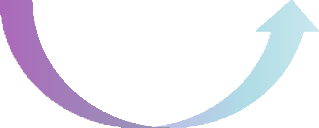 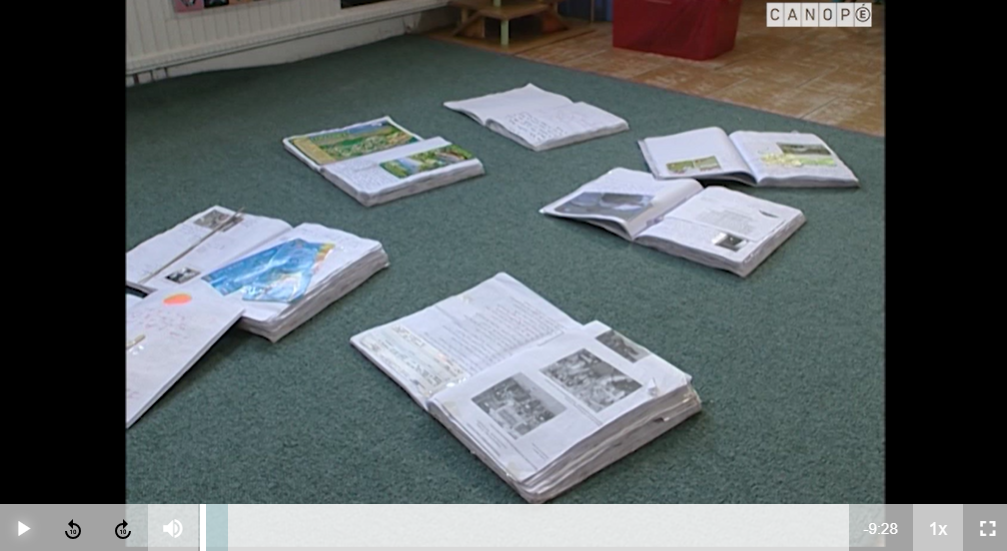 BSD - Les cahiers de vie
Prendre en compte les représentations des élèves
Expliciter les attentes
Elaborer des projets
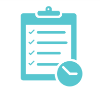 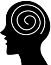 Recourir à la transversalité
Installer des temps métacognitifs
Rendre visible les progrès, les limites et les réussites
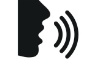 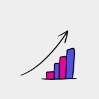 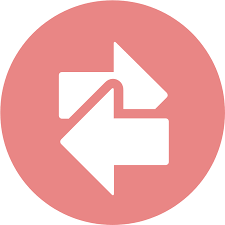 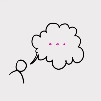 Distribuer des responsabilités ou des rôles
Construire les droits et les devoirs de la classe
Organiser des débats
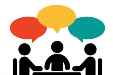 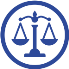 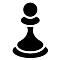 Donner du sens aux activités
Favoriser la coopération
Créer une situation-problème
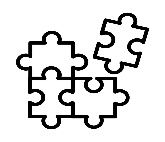 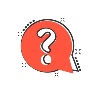 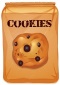 Organiser l'espace pédagogique :
le cadre spatio-temporel
Rappel cours 1  « Qu’est-ce qu’apprendre »
Sécurité affective

Le sentiment de sécurité interne est en partie lié à l’ambiance qui règne dans la classe ainsi qu'à la qualité des relations affectives stables et satisfaisantes que l'élève a avec son enseignant, les adultes de l'école et ses pairs.

Le sentiment d’être compris, d’être important pour les personnes qui prennent soin de nous,
offre la sécurité nécessaire à l'élève pour explorer son environnement et être disponible pour les apprentissages.
Conditions pour les apprentissages
être disponible,
être motivé,
être capable d'explorer
de se sentir  en sécurité
L'enfant
a besoin
pour
d'un cadre sécurisant
L'élève
apprendre
Réfléchir l’organisation de l’espace pédagogique
Penser le cadre
Il existe une corrélation entre l’aménagement des espaces et la réussite des élèves, notamment du fait de l’importance du sentiment d’appropriation qu’en a l’élève.

Un aménagement de la classe en espaces d’apprentissages flexibles améliore la réussite des élèves, notamment les plus jeunes.
Des affichages produits par les élèves développent un sentiment d’appropriation de l’espace qui influence positivement l’apprentissage.
« Tout un imaginaire de l’enseignement et de l’autorité est engagé dans la reformulation théorique et pratique de  l’espace scolaire. Il s’agit en effet de remettre en discussion, à partir de l’agencement de la salle de classe, le  modèle traditionnel de l’enseignement frontal. Il faut désormais dessiner des espaces « flexibles et modulaires »,  en adéquation avec les évolutions des environnements numériques… »
* Enquête Anglo-Saxonne « The impact of classroom design on pupils’ learning » 2015
Penser le cadre
Rendre le cadre lisible aux élèves
--> Expliciter les attentes
--> Permettre l’anticipation
--> Soutenir la participation
--> Améliorer la disponibilité aux apprentissages
Penser le cadre, c'est penser les organisations
La réflexion sur le temps, l'espace et  l'organisation socio-affective est un  préalable à l'organisation pédagogique
Organisation spatiale
Organisation  pédagogique
Organisation  socio-  affective
Organisation
temporelle
Dimension  orale
Dimension  écrite
BSD - Organiser les espaces et les temps de la classe (reseau-canope.fr)
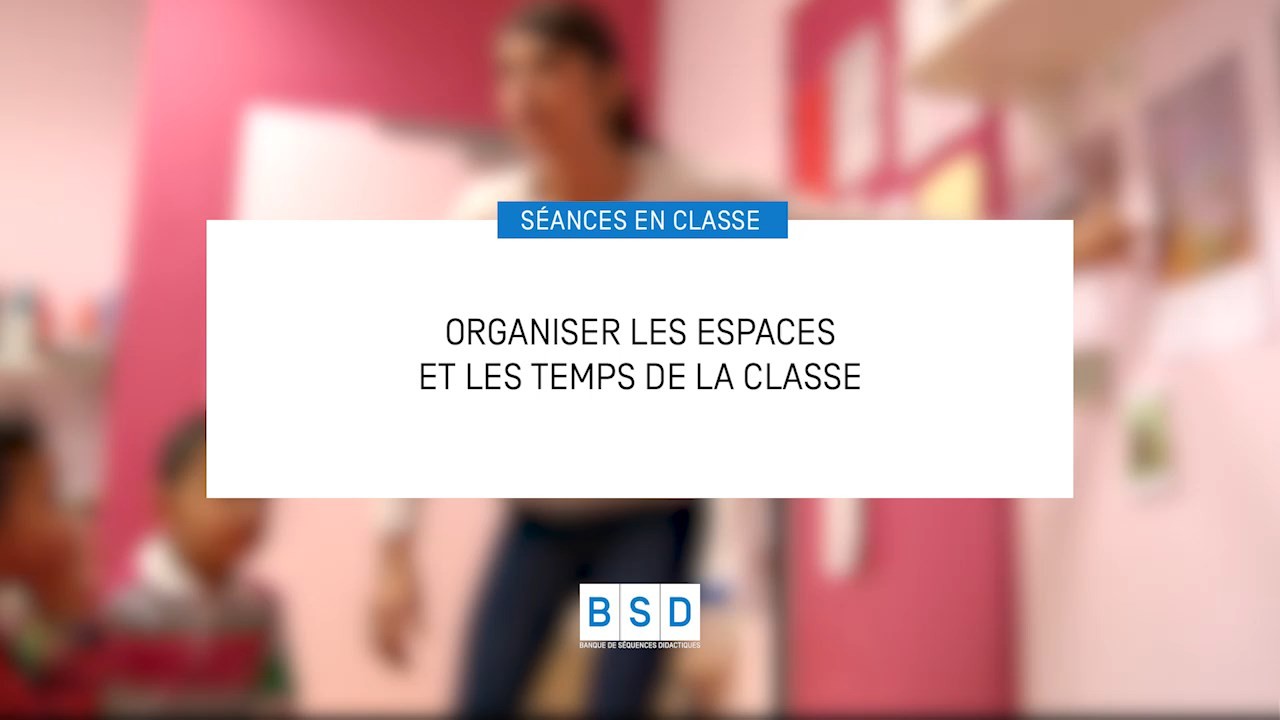 Rituels Maternelle
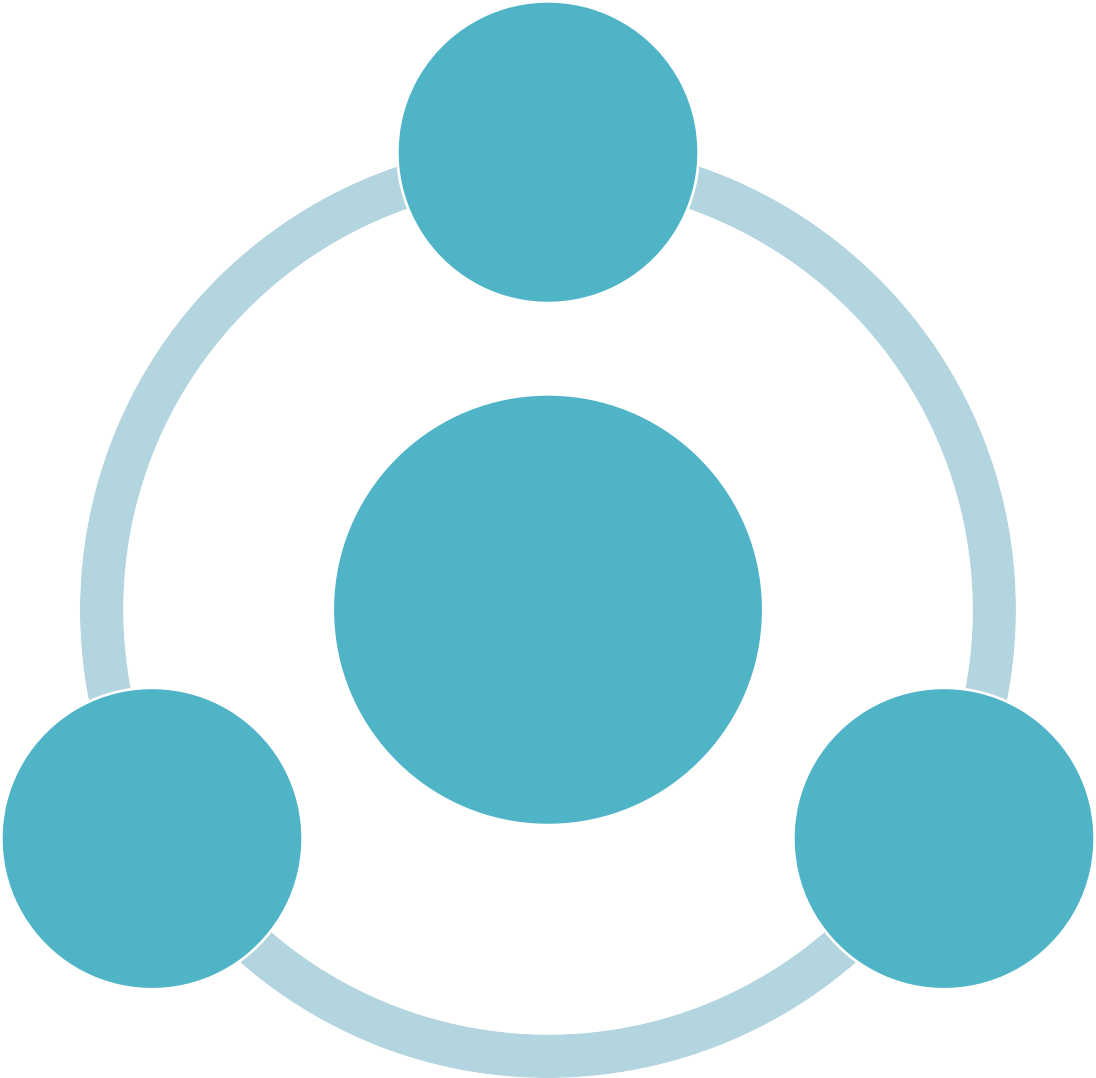 Organiser  les  espaces
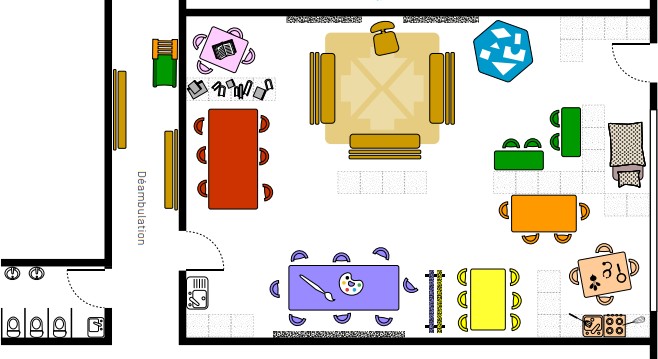 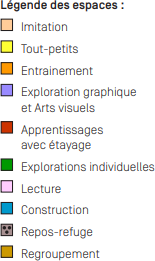 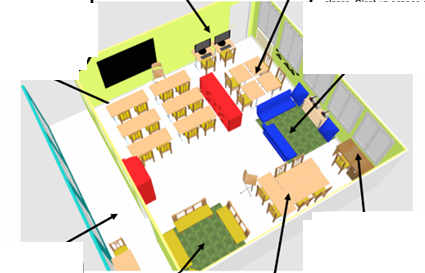 Eduscol Comment aménager sa classe de CP dédoublé ?
A quoi ressemble la classe? Quels effets sur la pratique?
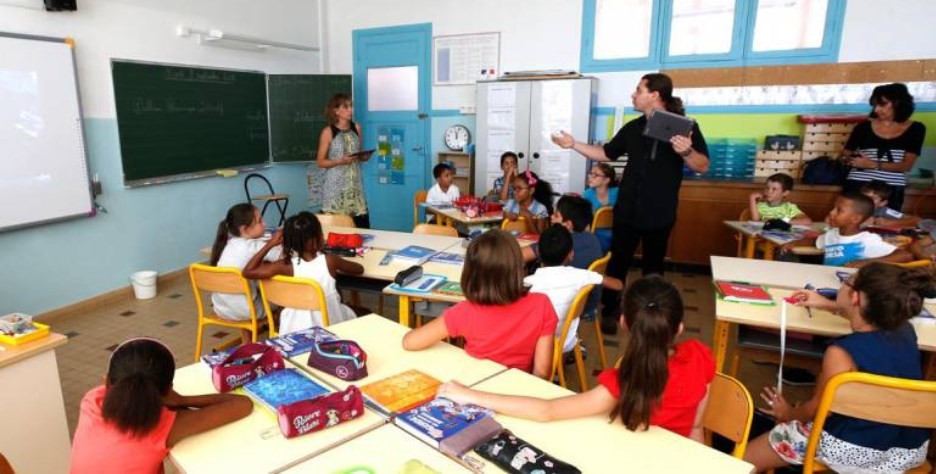 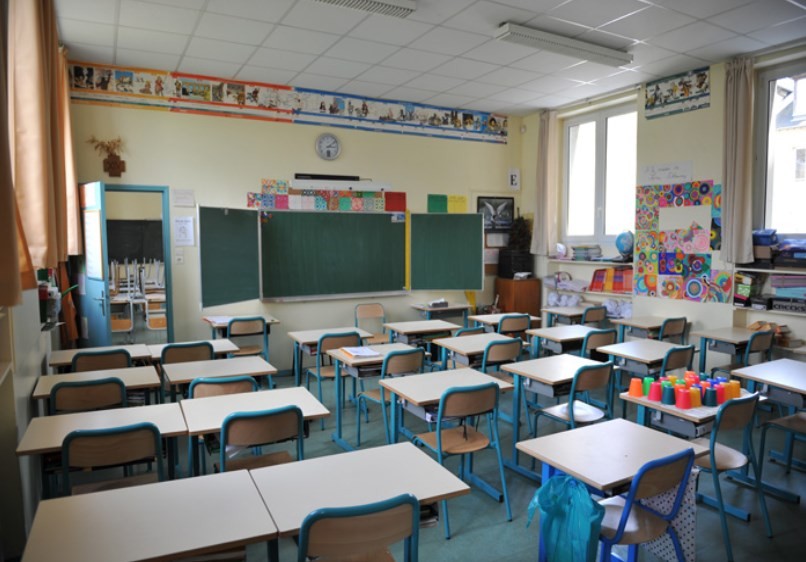 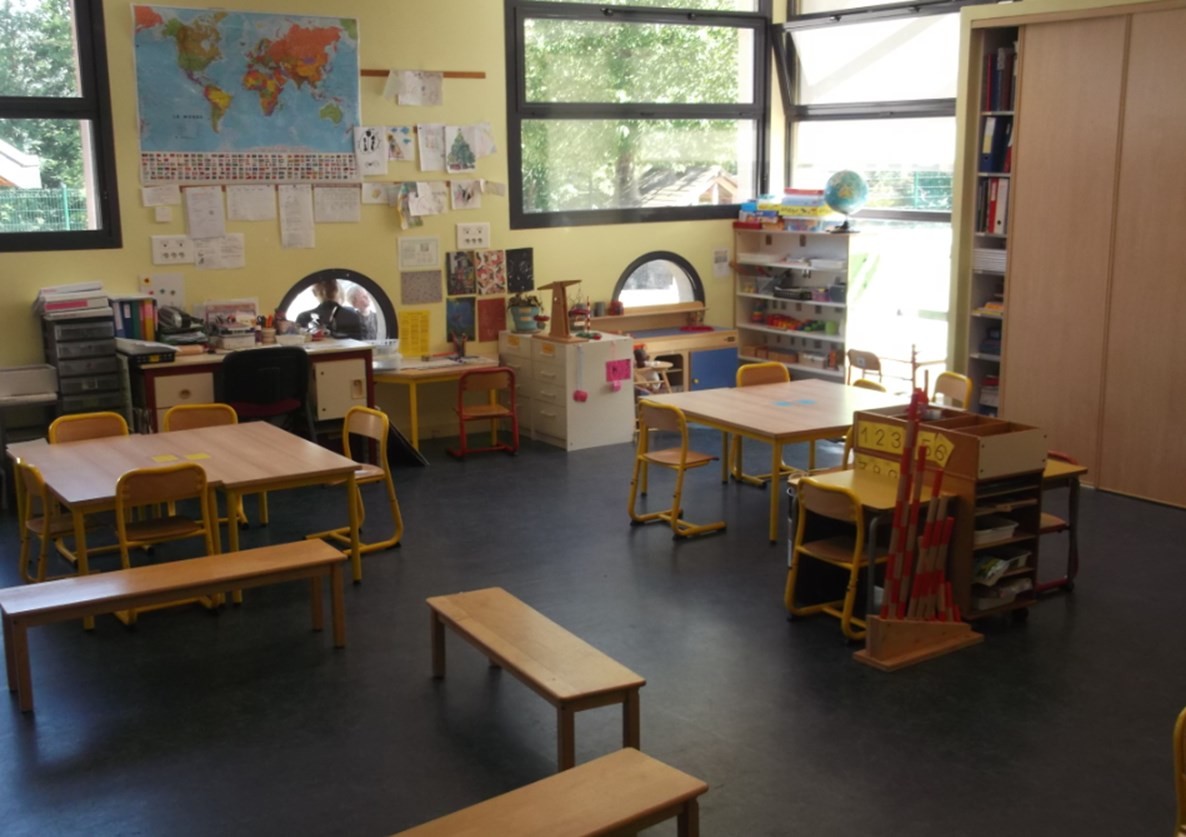 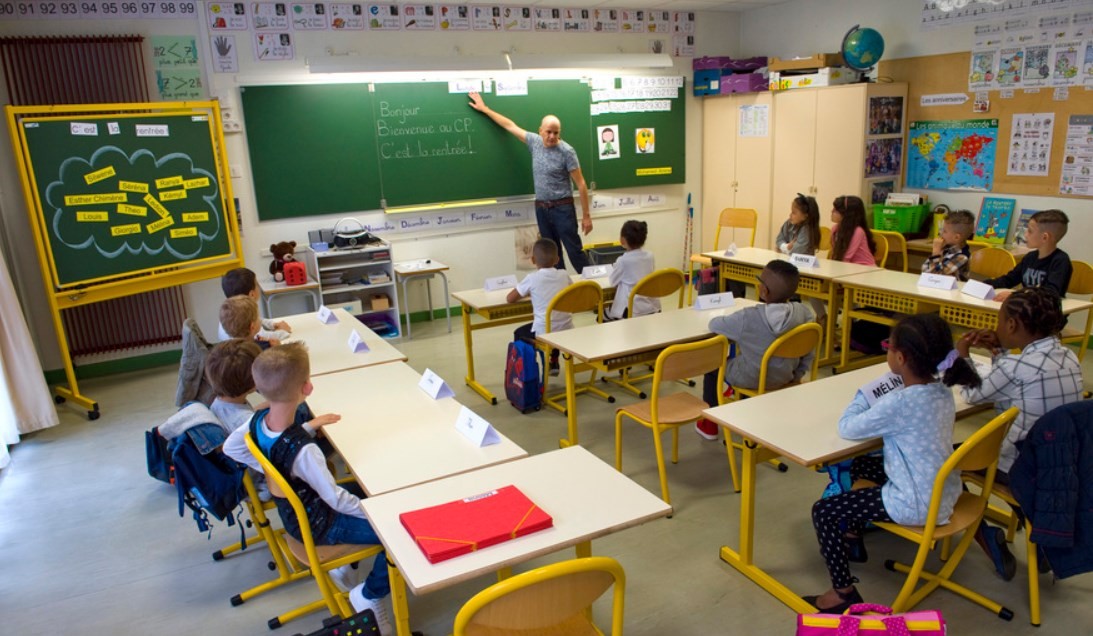 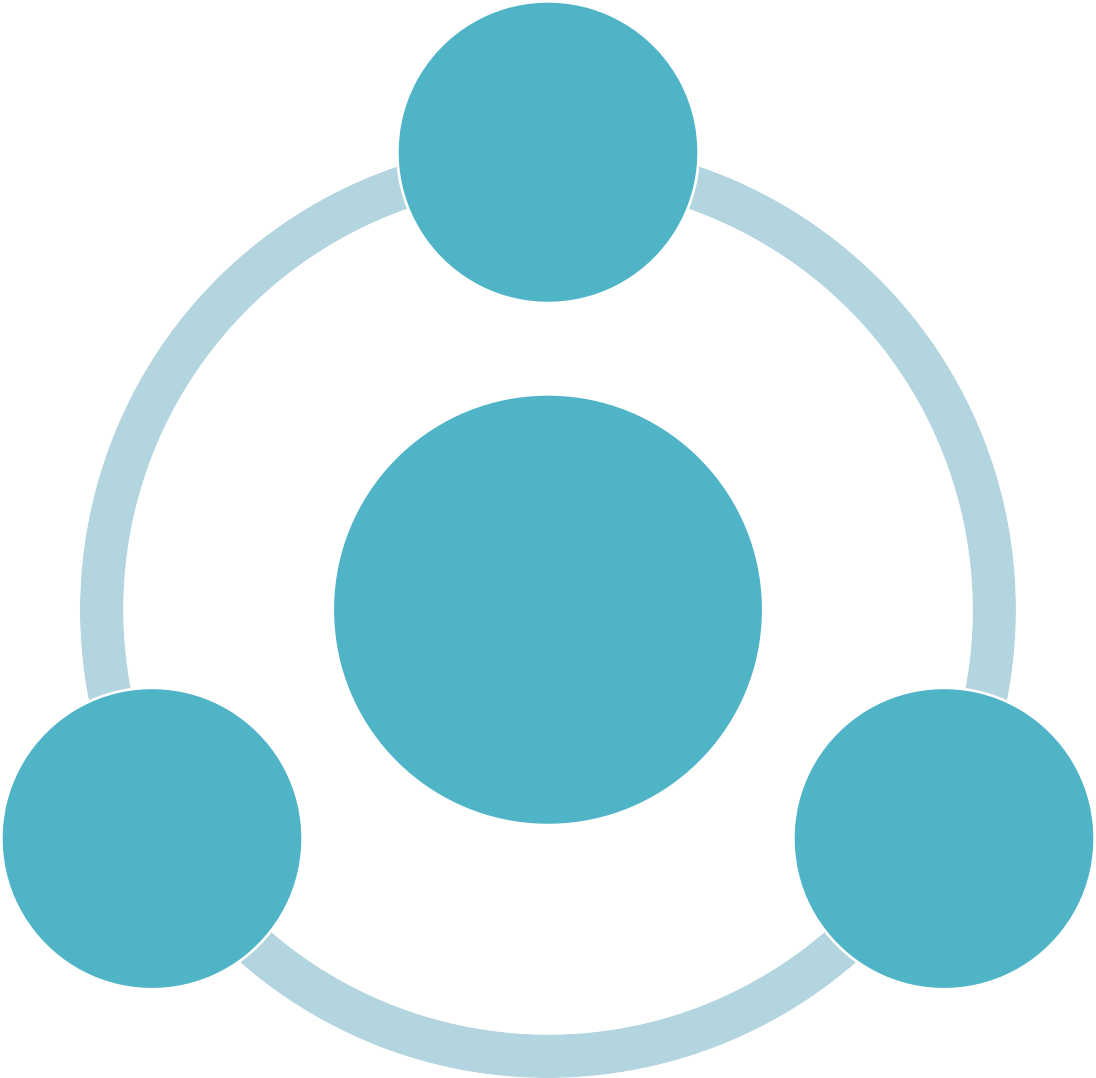 Organiser  les
temps
Se repérer dans la séance
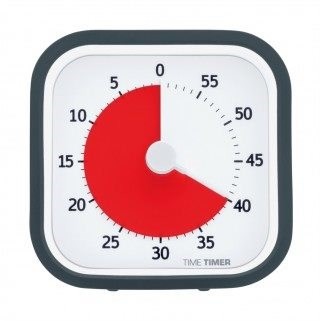 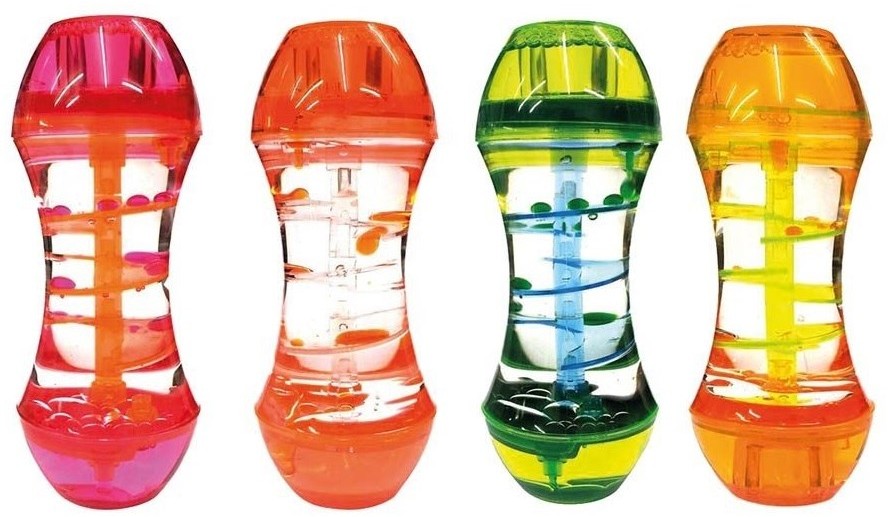 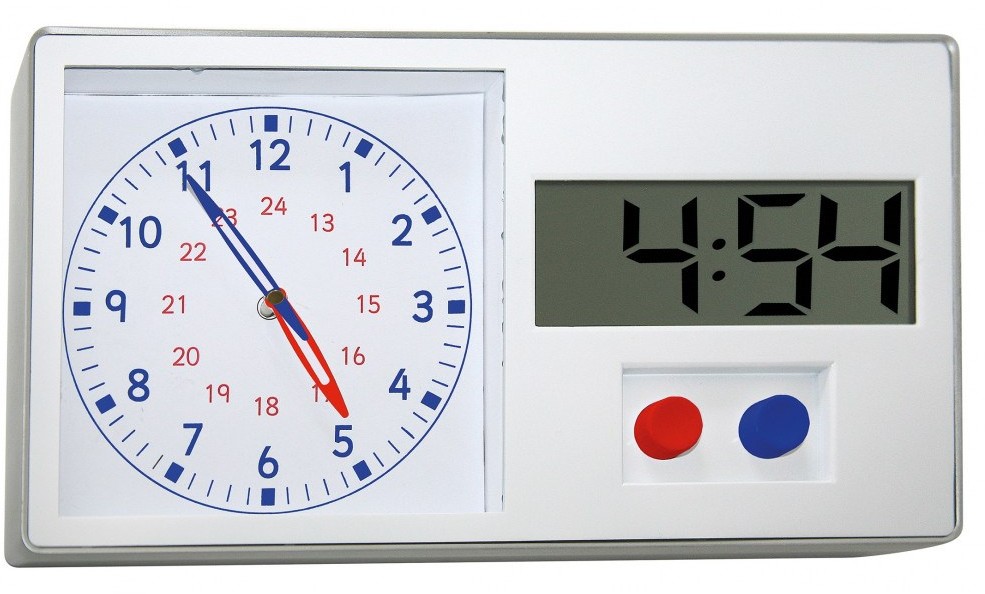 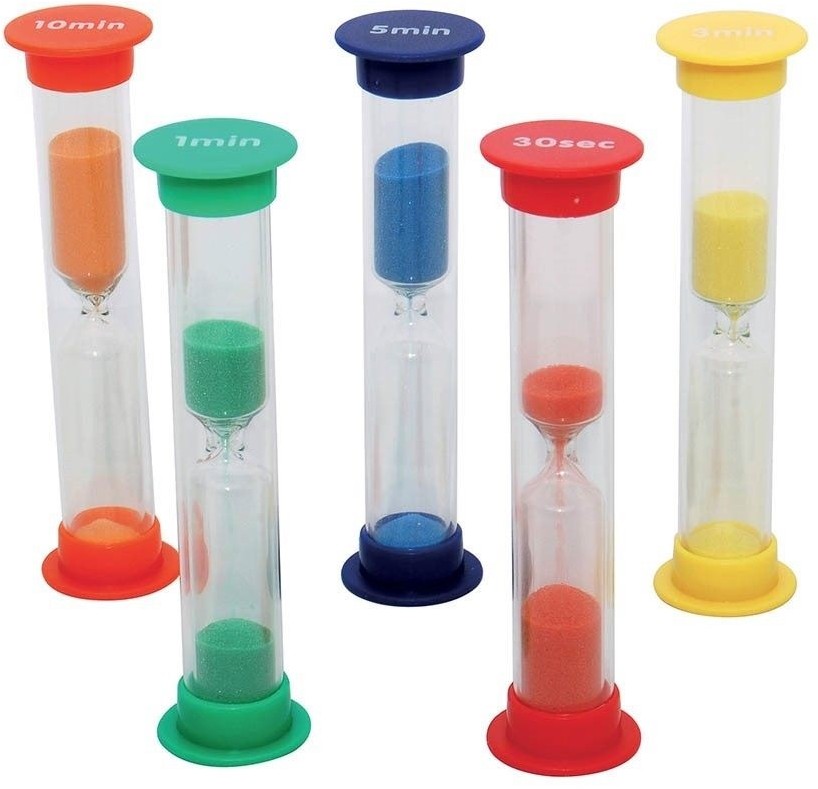 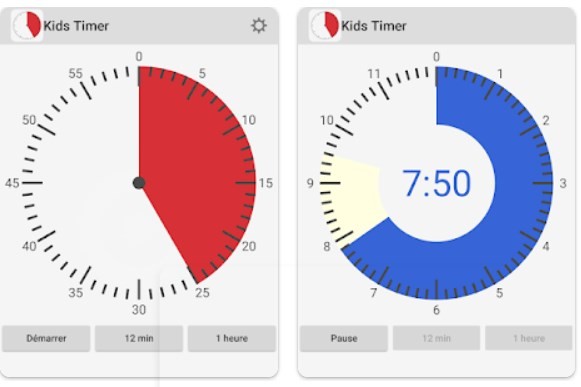 Se repérer dans la journée
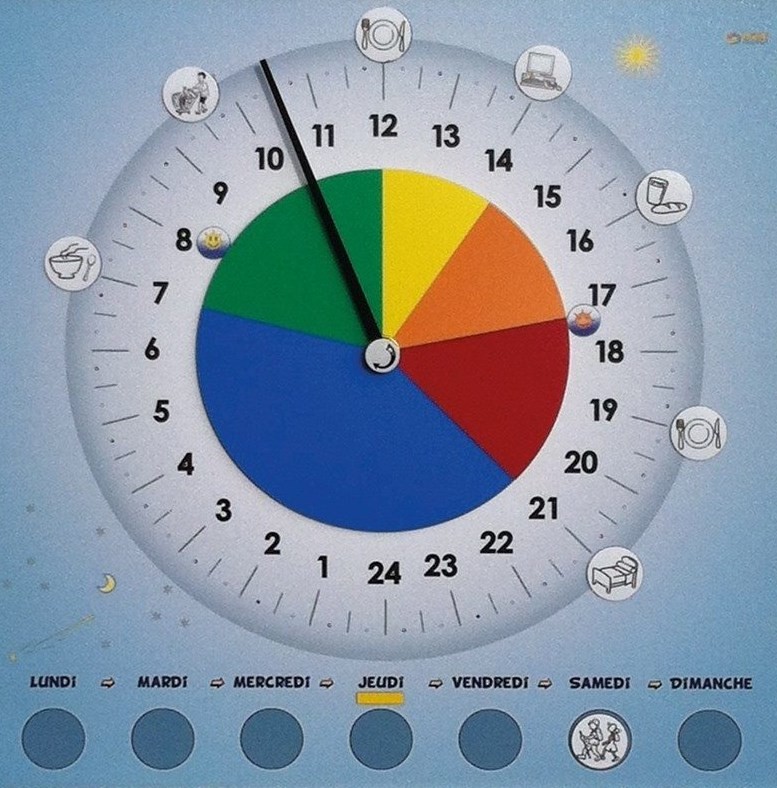 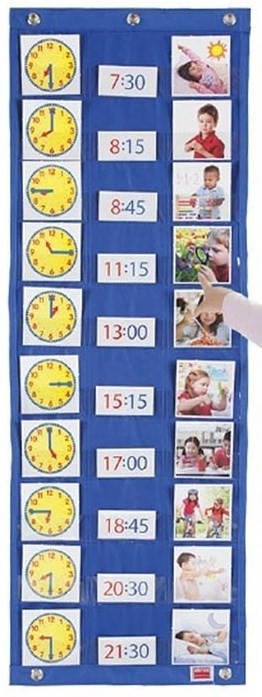 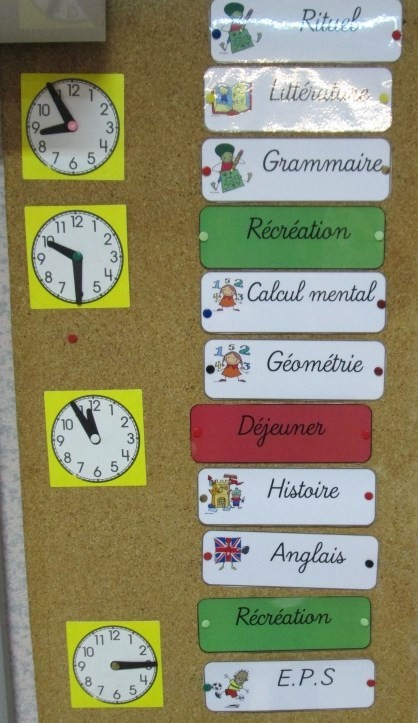 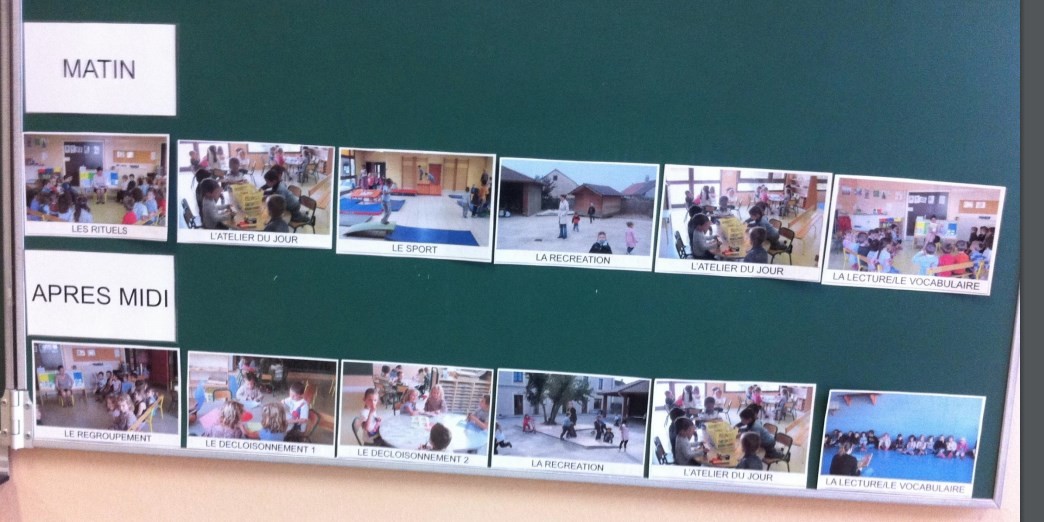 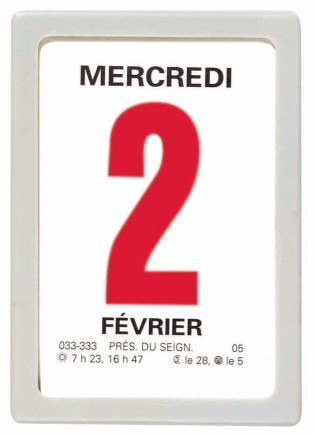 Se repérer dans l’année
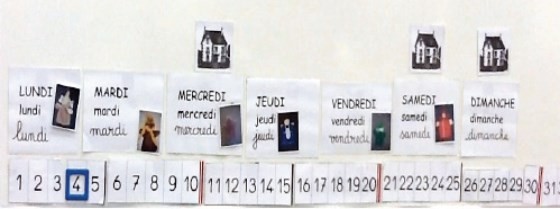 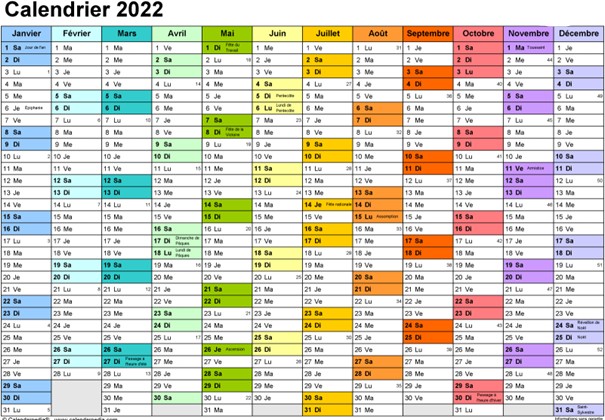 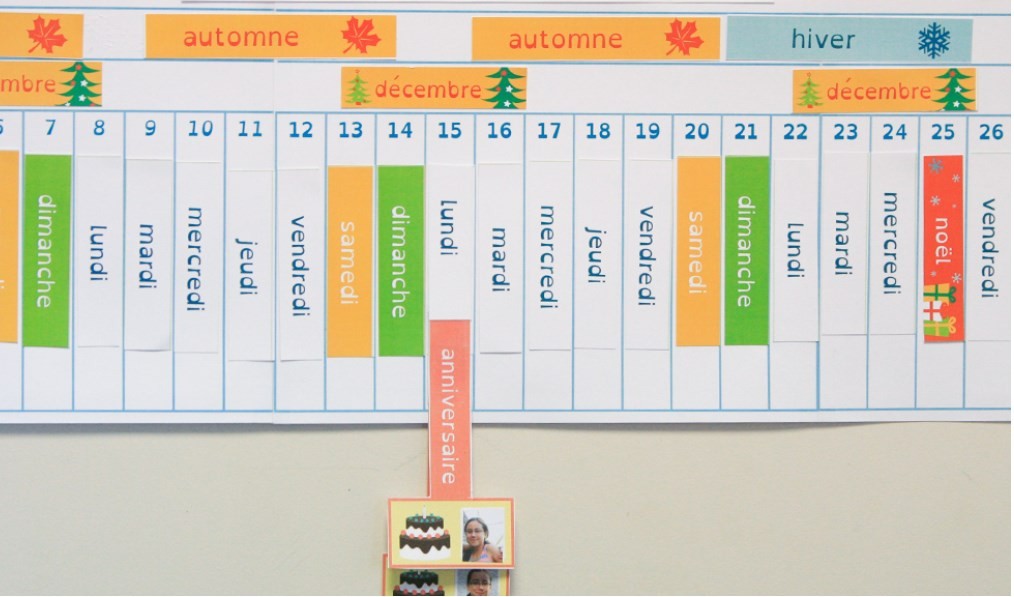 Adapter ses supports aux niveaux des élèves
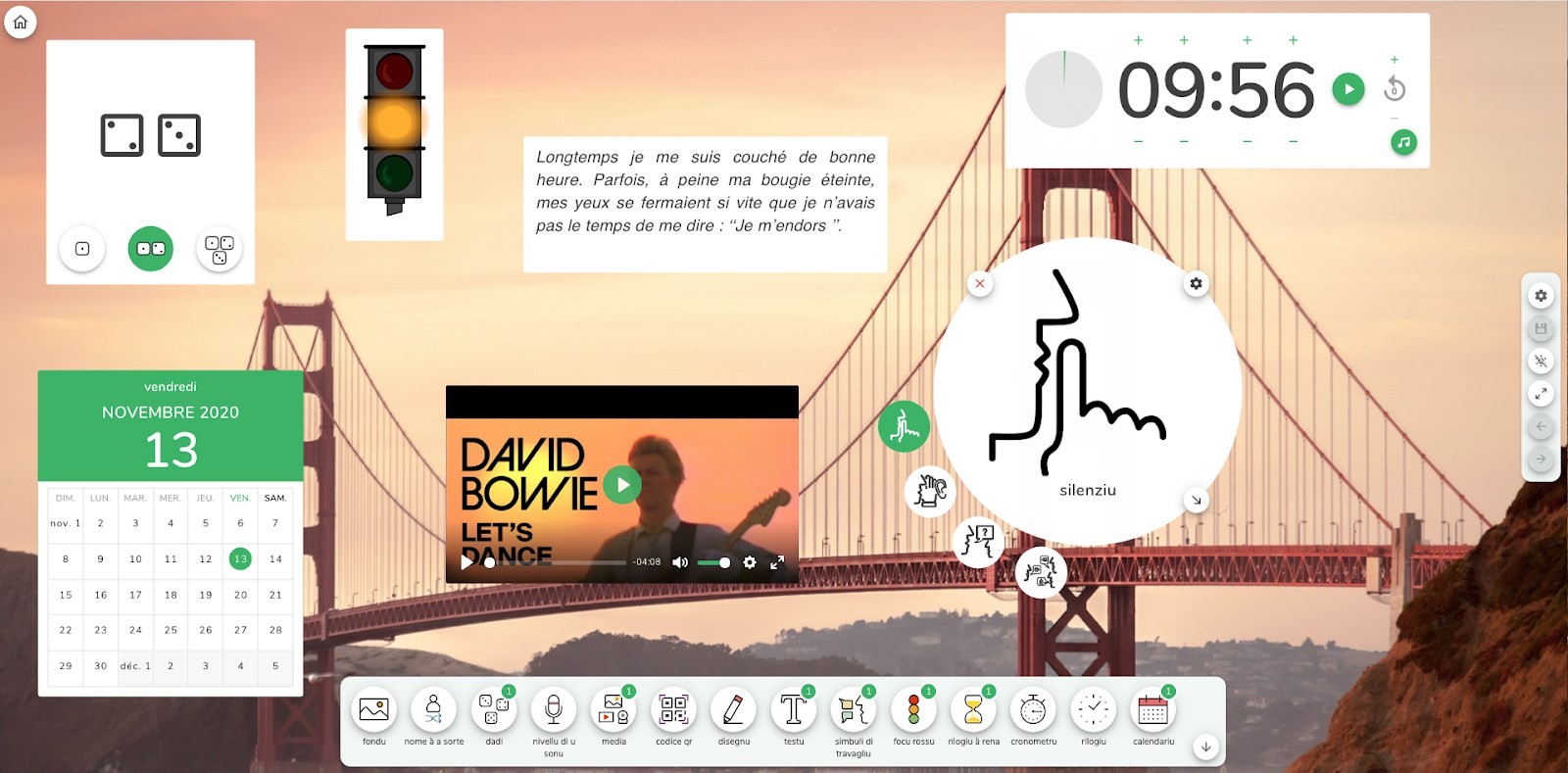 https://app.classroomscreen.com/wv1/1436c806-85e2-45d9-8946-049080cc8a4f
Comment guider l’enfant dans sa construction du devenir élève ?
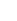 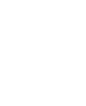 Famille(s)
Développement psychomoteur
ACCORDER UNE PLACE  IMPORTANTE AU CORPS
DÉVELOPPER DES ACTIVITÉS  SENSORIELLES
REPRÉSENTER LES  DIFFÉRENTS NIVEAUX  SYMBOLIQUES
SE REPRÉSENTER LES  ACTIVITÉS
enfant  élève
Développement affectif social
Développement cognitif
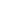 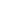 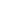 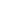 VISUALISER, IDENTIFIER ET  NOMMER PAR LE LANGAGE
IDENTIFIER ET NOMMER
PAR L’ÉCRIT
MÉMORISER LES ACTIVITÉS
DÉMULTIPLIER LES  ACTIVITÉS SUR DES LIGNES  TEMPORELLES ET SPATIALES  DIFFÉRENTES
Mardi 4 février 2025
Brainstorming
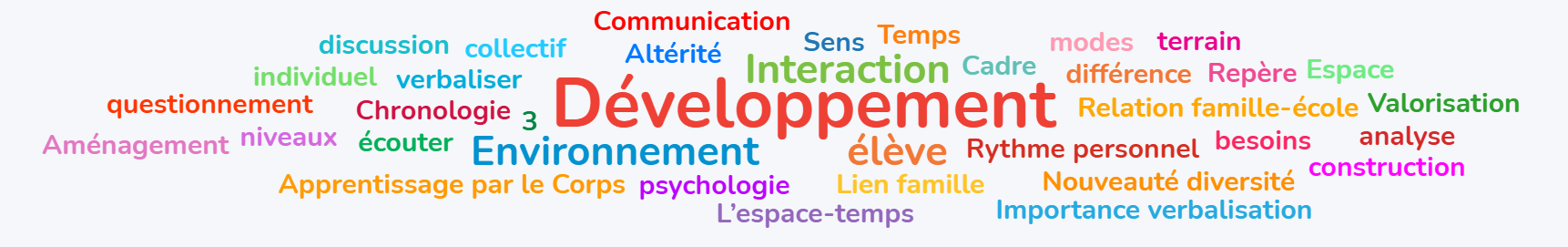 Vendredi 21 février 2025
Brainstorming
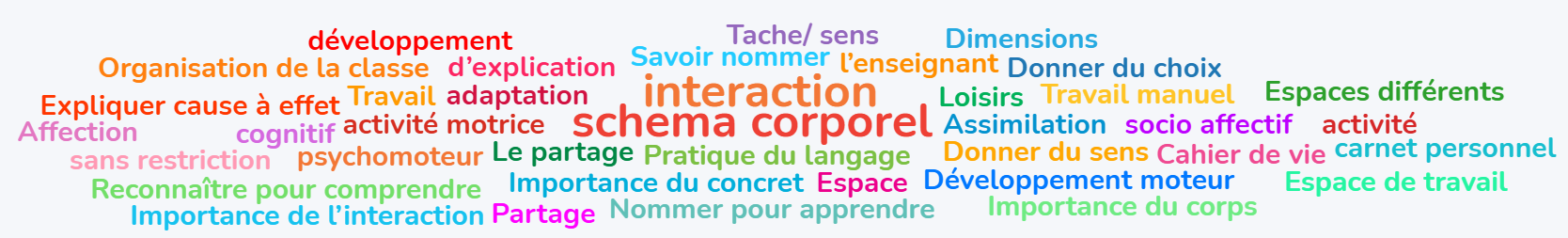 Comment l’enfant devient-il élève ?
enfant
élève
Rédiger un texte dans votre « carnet de bord »
témoignant du cheminement de votre réflexion à l’issue de ce cours.
Lecture de quelques textes
10 mn